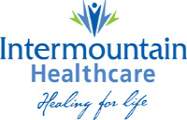 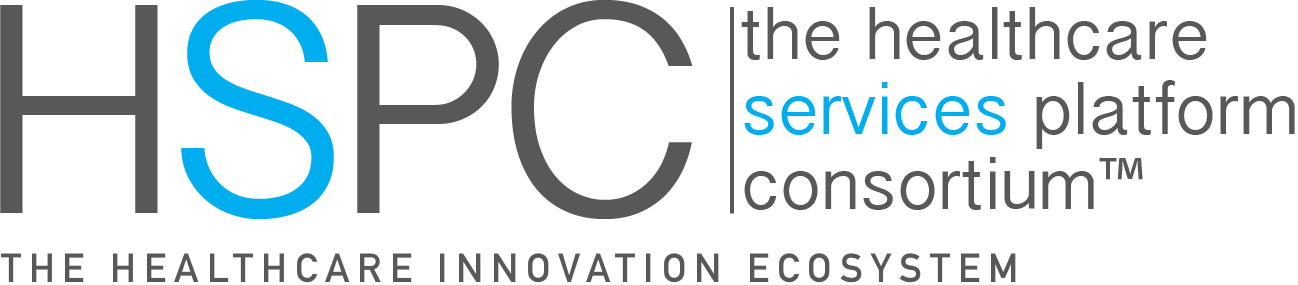 Clinical Information Interoperability Council
i4, Washington DC
Sept 21, 2017
Stanley M. Huff, MD
1
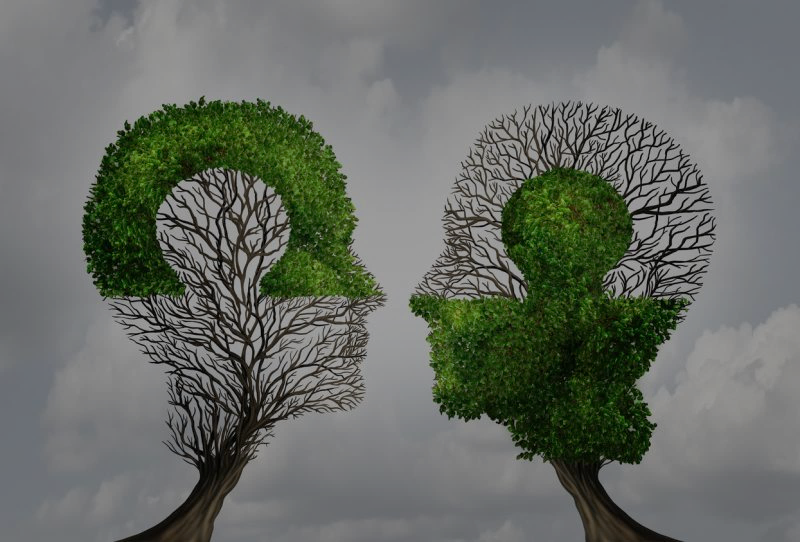 CIIC 2017
Meeting Overview

July 13, 2017
[Speaker Notes: Option One]
What is the Clinical Information Interoperability Council?
We want to create ubiquitous sharing of standardized data across the breadth of medicine for:
Direct patient care
Research and learning
Public health
Clinical trials
International patient summaries
Data from devices
Post market surveillance
Quality and disease specific registries
Billing and health administration
Any where that we share health related data and information …..
Logical Model Development Lifecycle
Translators
Model Review
Standards Infusion
Repository of
Shared Models
in an approved
Formalism
SNOMED CT
LOINC
RxNorm
Core Reference Model
HL7 FHIR
SystolicBPObs
SystolicBP
CDISC
CEMs
138 mmHg
data
LOINC or  
SNOMED Observable
DCMs
CDEs
HL7 CDA
quals
CDA
Templates
BodyLocation
BodyLocation
X12
openEHR
Archetypes
Right Arm
data
NCPDP
SNOMED CT
ISO EN 13606
Archetypes
FHIM
Models
FHIR
Resources
PatientPosition
PatientPosition
Initial Loading of Repository
HL7 V2
Sitting
data
Model Dissemination
[Speaker Notes: Create an open shared repository of “logical models” in an agreed format
Import existing content whenever possible
Select one approved logical model for a given kind of data in a given context (data entry, data retrieval and analysis)
Create “approved” mappings to standard implementations
Caveats
This is the first meeting of a “campaign” or a “crusade”
This is a huge project – it will take many years
This is an essential first step to semantic interoperability.  We also need
Security
Legal basis for sharing data
Aligned incentives for sharing data]
The ultimate value of detailed information models
Software is developed much faster
Clinical knowledge is contained in the models
Much easier for software engineers
The data used in the applications is completely conformant to standards leading to semantic interoperability
If you follow the SMART on FHIR development strategy, your software can be shared with any system that supports the approved standards
Three related but very different questions
What data should be collected? (part of domain analysis)
It will be different for different situations
How should the data be modelled?
Two fields or one (the degree of pre and post coordination)
What does the data mean?
How do we make computable definitions for diabetes mellitus, myocardial infarction, heart failure, chronic renal failure, etc.
The July 13th meeting in Bethesda
Keynote speaker – Don Rucker, MD (National Coordinator for HIT)
About 120 attendees
Representing – AAN, AAO, ACOG, ACS, ACC, ACP, APTA, ANA, FDA, CDC, NCI, AHRQ, NIAID, DoD, VA, PCPI, AMIA, SPM, HIMSS and many other organizations
Meeting outcomes
CIIC should continue
Create mission, vision, a plan for initial governance
Develop a mailing list and a discussion forum
Projects
ACOG – OPA – FPAR, Cancer DTR, MDEpiNet RAPID, Wound Assessment, PCPI registry interoperability project, Quality measures
Next meeting – December 5-7 in New Orleans with HL7 Partners in Interoperability
The End
8